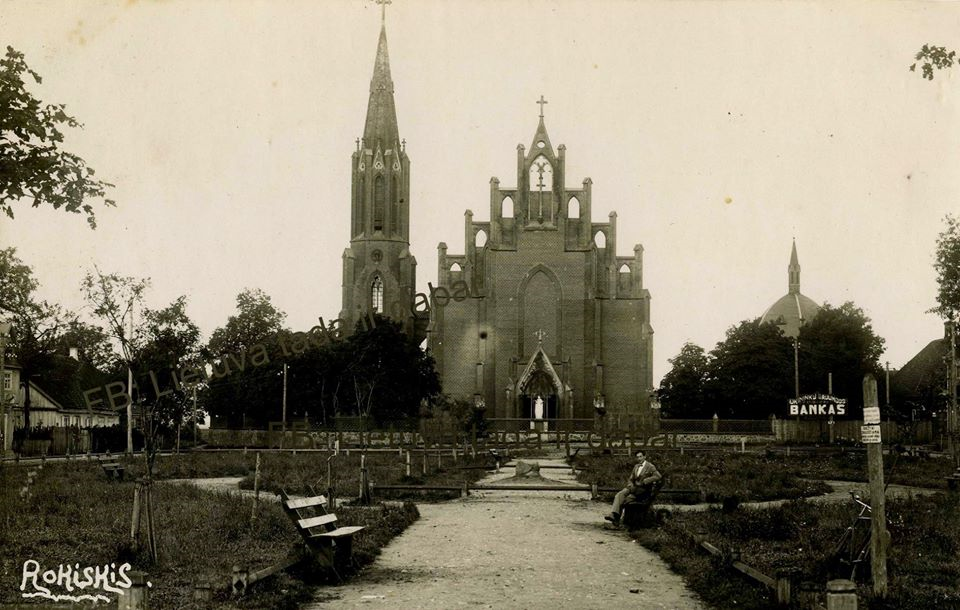 KRIAUNŲ VARPAS – SĖLIŲ ŽMONĖMS
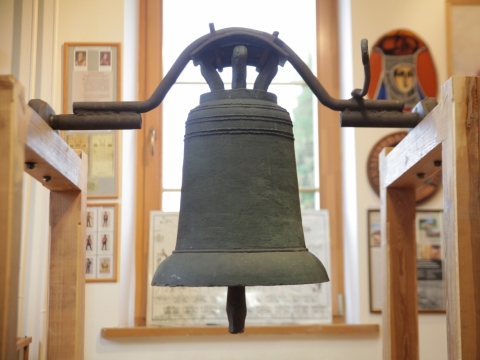 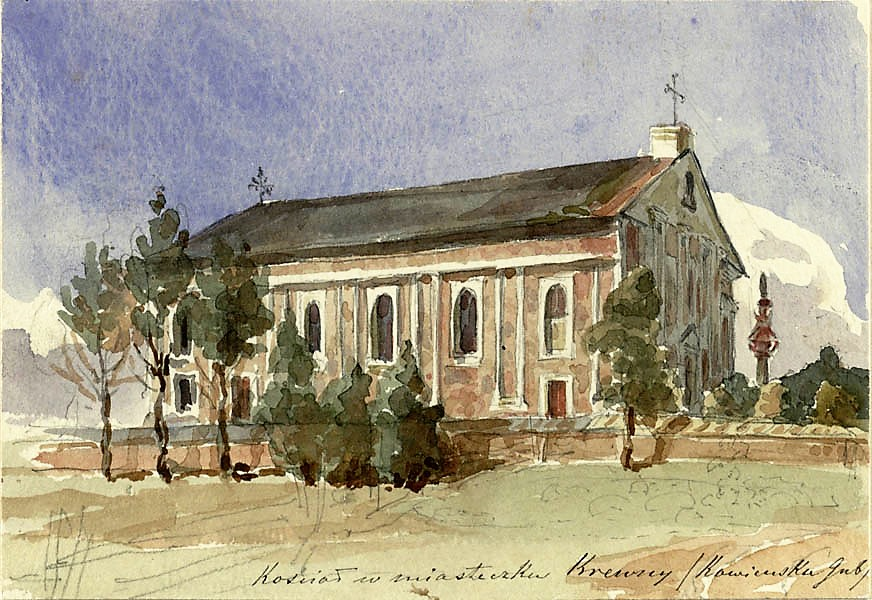 Bažnyčios bokštelis ant stogo - šiandiena
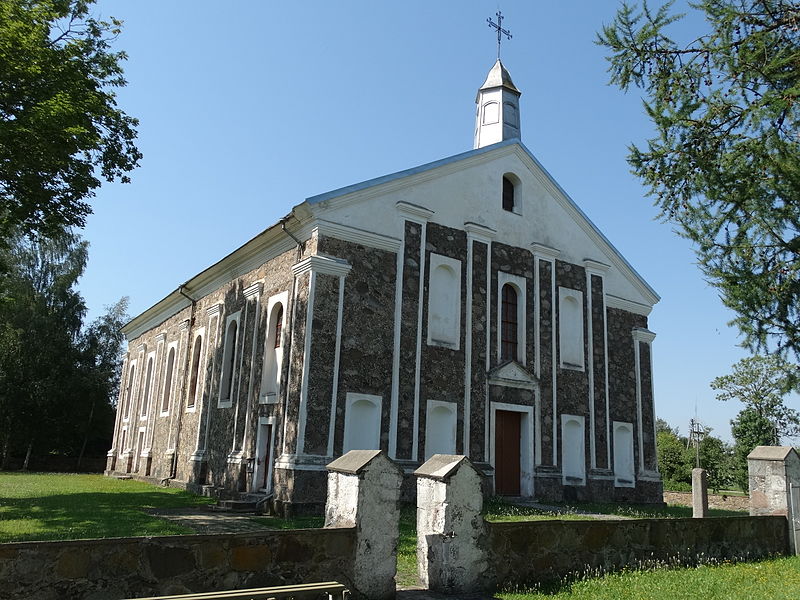 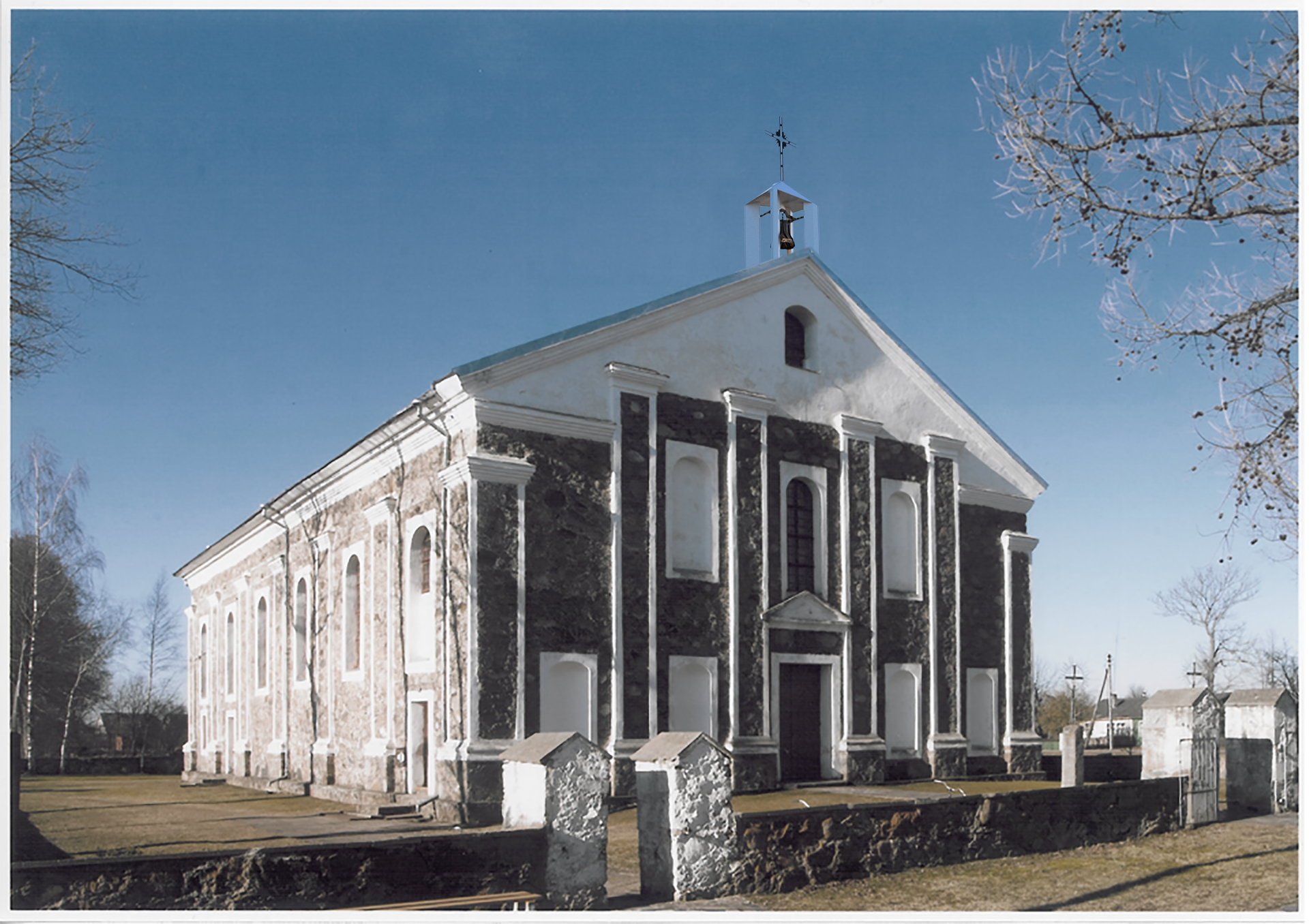 Bažnyčios bokštelis ant stogo
Naujas bokštelis kartu darant naują visą stogą;
Elegantiškai „lieknas“, permatomas iš priekio, pusiau kairės ir pusiau dešinės (dėl fotografavimosi nuo žemės jo fone);
Metalas (tvirtas, antikorozinis), metalo tinklelis;
Distancinė apsauga (jutikliai), vidinis apšvietimas, gal būt, distancinė galimybė skaminti varpu;
Išbandyti galimybę bokštelio galą ir pastogę šilkografijos būdu ant metalo papuošti paveikslu (kaip Vatikano SIKSTO koplyčios tapyba), pvz. Sartų pakrantės dailininko Š.Saukos paveikslu „Šventykla“.
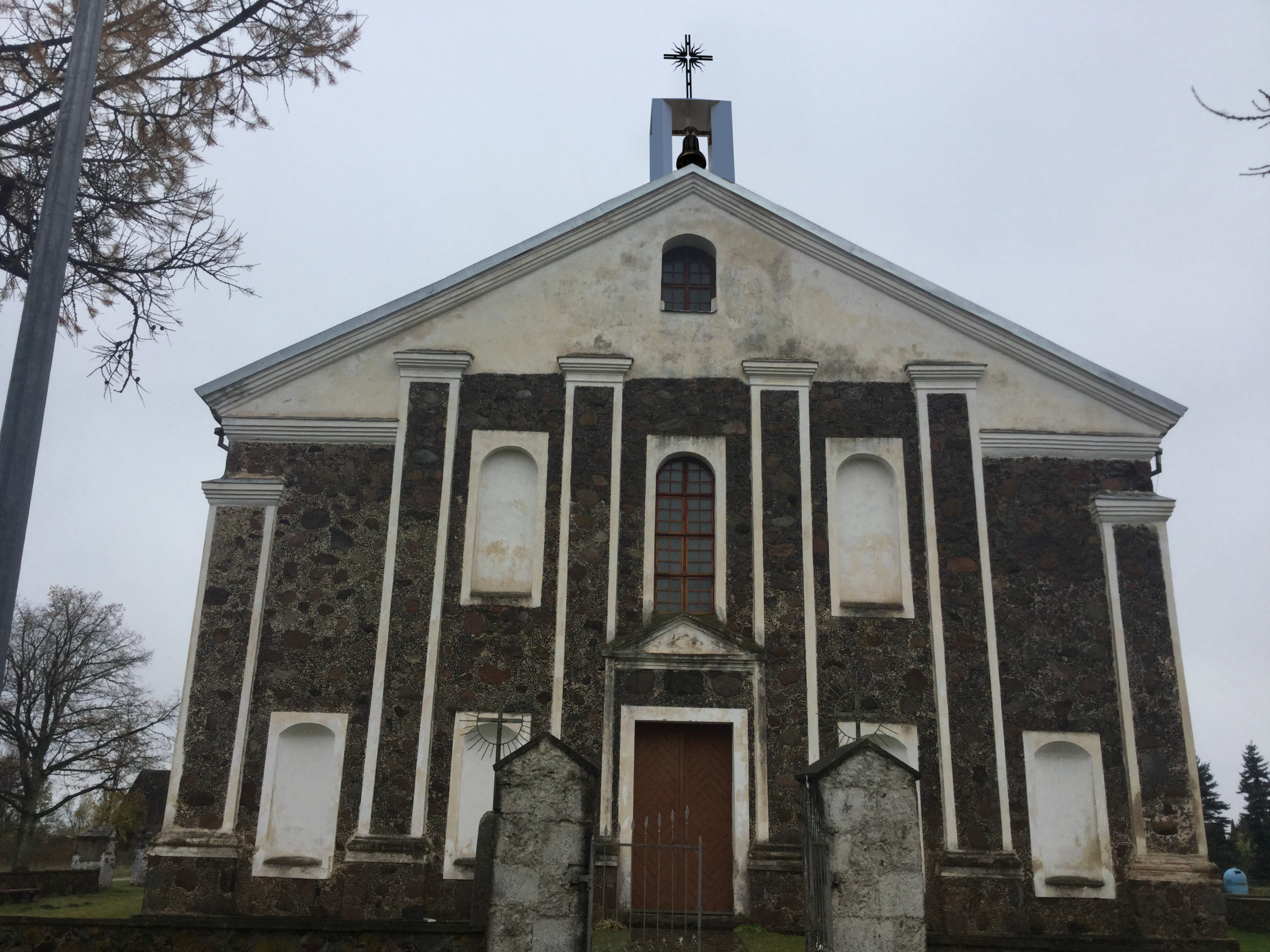 PABAIGA
Nors Kriaunų varpo bokštelyje idėja gimė savarankiškai – ji visiškai atitinka Vilniaus Aušros vartų architektūrinį sprendimą
Europos Ekonominė Erdvė - programa „Kultūra“
I etapas – pateikti koncepciją iki 2020 rugsėjo; reikalingas biudžetas, partnerių sutikimas ir projekto aprašymas; pagrindinis reiklavimas – verslumo skatinimas (lankytojų skaičiaus didinimas, jų buvimo ilginimas, prekių ir paslaugų pirkimas...)
Viso parama: 2,3 mln nekilnojamų kultūros paveldo objektų įveiklinimui + 2,3 mln neesančių nekilnojamo paveldo objektų įveiklinimui
Projekto dydis – nuo 0,2 iki 1 mln eurų, paramos intensyvumas iki 90%; Projekto trukmė – ne ilgiau 36 mėn
Netinka Vilnius, Kaunas, Klaipėda
Ne daugiau 50% infrastruktūrai, kita – „minkšta“ dalis
Vietos bendruomenės ir savivaldybės dalyvavimas būtinas, norvegų – pageidautinas (papildomi balai)
Kriaunų varpas – sėlių žmonėms
Viso biudžetas – 552 tūkst. Eurų
Naujas stogas ir bokštelis, žaibosauga, priešgaisrinė apsauga, apšvietimas – 233 tūkst. Eurų
Partneriai: bendruomenė, savivaldybė, kurija, projekto valdytojas VŠĮ PVMC, ieškoma Norvegijos partneris
Prašoma parama: 497 tūkst.eurų
Partnerių indėlis: bendruomenė 16,7 įnašas natūra (savanoriški darbai); kurija 1,3; savivaldybė 21,6, t.t. dengiamas bendruomenės  16,7 piniginis įnašas; VŠĮ PVMC 15,7 (tūkst. eurų) 
PASTABA: biudžetas gali keistis paaiškėjus Norvegijos partnerių norams, dėl agentūros CPVA reikalavimų, po galutinio projektavimo ir pan.
Rokiškio savivaldybė
NUMATYTA:
Vieno asmens darbo užmokestis 36 mėn * 600 eur
Dviejų asmenų kelionė į Norvegiją
9 seminarai, konferencijos po 1700 eur kiekvienas
Netiesioginės išlaidos – 3240 eurų
Trys informaciniai viešinimo renginiai po 2000 kiekvienas

PASTABA: „minkštų“ veiklų apimtys ir įkainiai gali keistis po agentūros CPVA reikalavimų
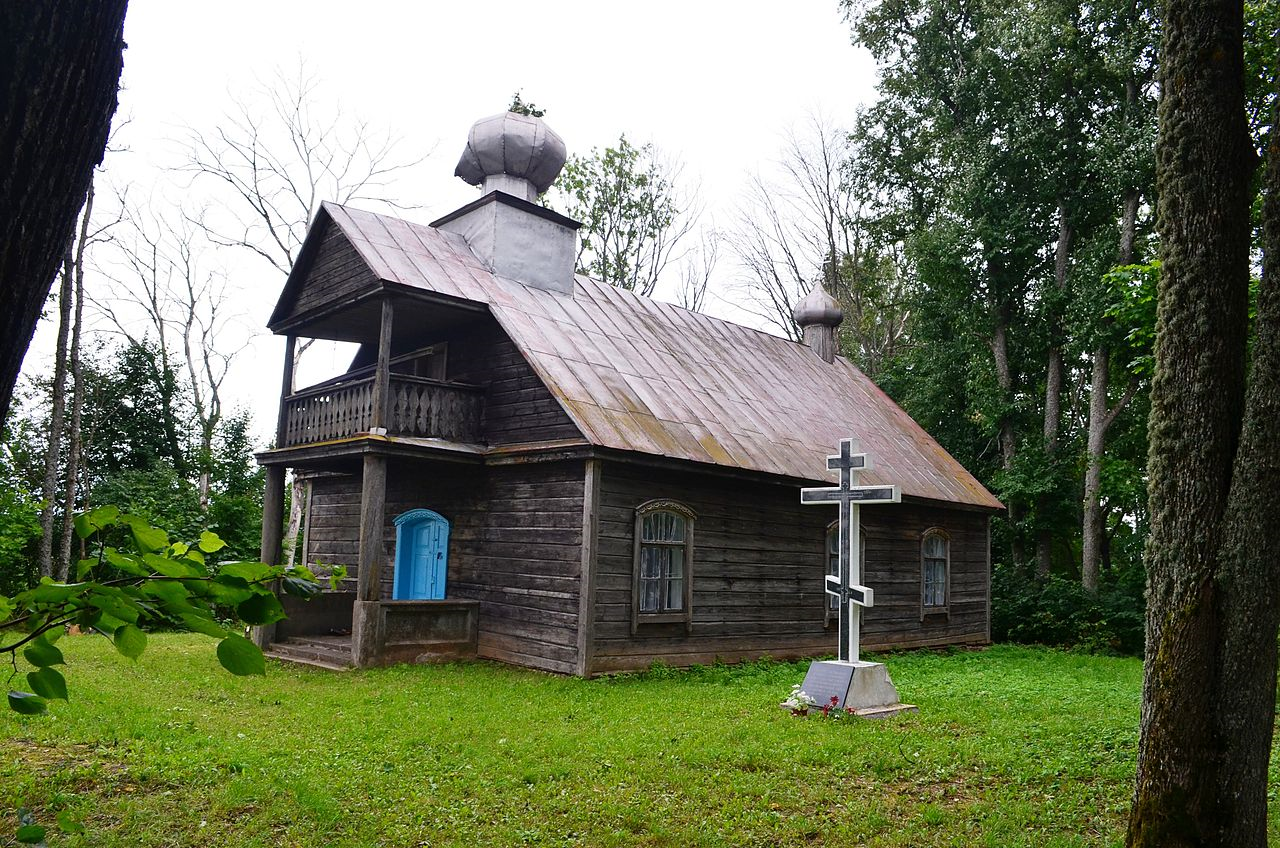 KRIAUNŲ VARPAS
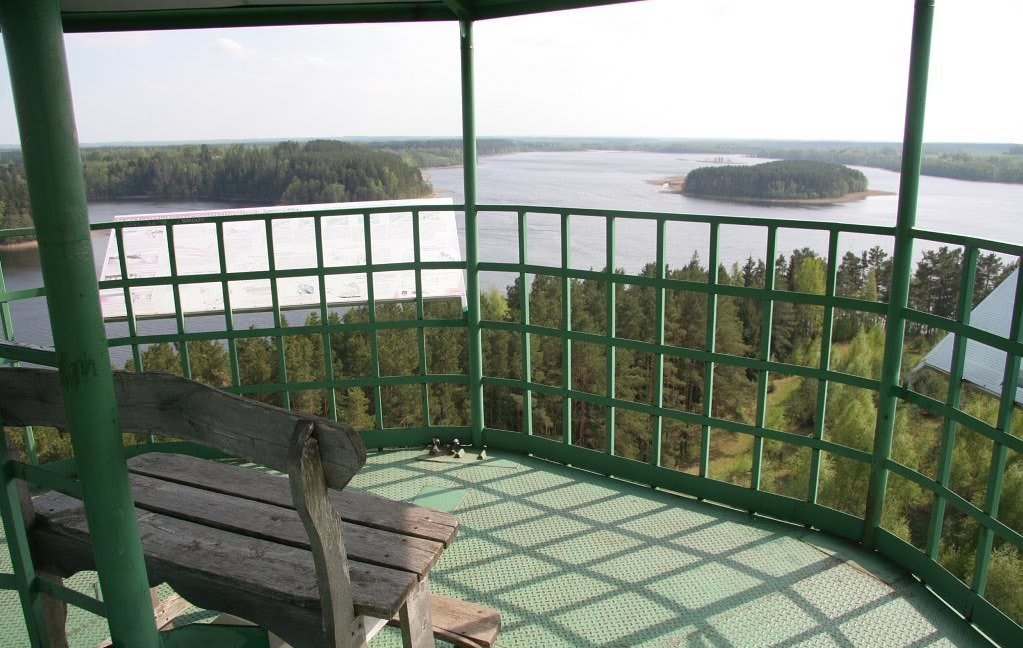 Kas bus projekto Norvegų programai organizatorius?
Gal Rokiškio savivaldybės administracija?
Nes būtinas institucinis pajėgumas: anglų kalba, projekto valdymas, vieši pirkimai, solidus internetinis puslapis;
Vietiniai partneriai: Kriaunų bendruomenė, Kriaunų bažnyčia (Dekanatas?), Dusetų dailės galerija, Kriaunų, Obelių, Rokiškio muziejai, kiti...
Kas kontaktinis asmuo (reikia nurodyti jo elektroninį paštą)?